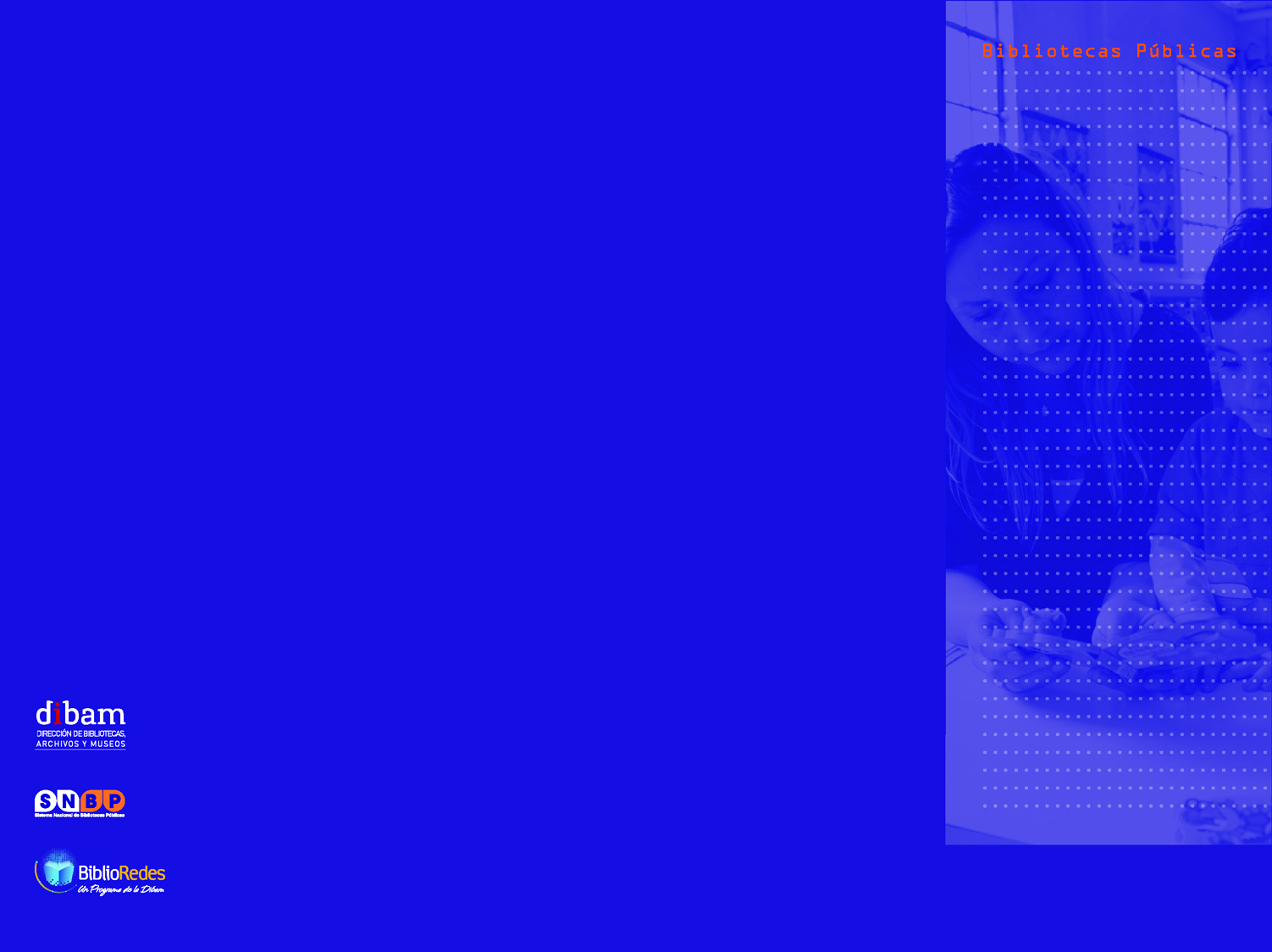 Redes Sociales
Y Web 2.0

Primera unidad
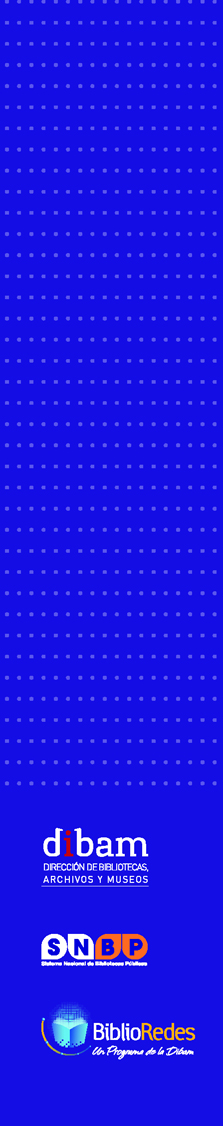 Redes Sociales y Web 2.0
Primera Unidad: 
Introducción a la Web 2.0


 Definición de la Web 2.0

 De la Web 1.0 a la Web 2.0

 La interacción como protagonista en la Web 2.0

 El registro en la Web 2.0

 Intercambiar y comunicar en la Web 2.0

 Una red construida por todos
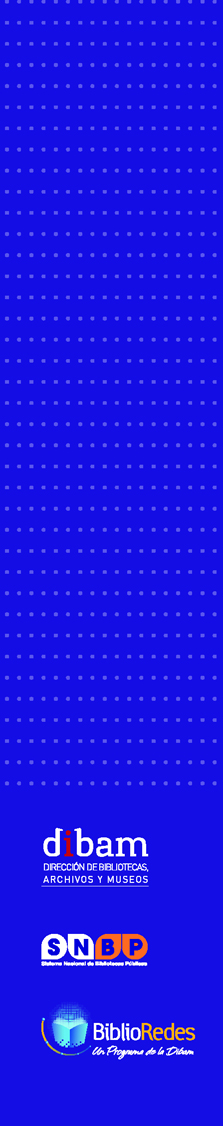 Redes Sociales y Web 2.0
Definición de la WEB 2.0


¿Qué es la WEB 2.0?

Conjunto de aplicaciones y plataformas digitales, 
   principalmente interactivas. 

¿Para qué sirve?

Comunicarnos y compartir información con otros usuarios de la red



REQUISITOS:

 Poseer un computador, conexión a Internet y muchas ganas de aprender
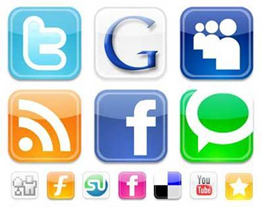 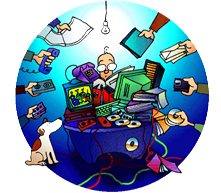 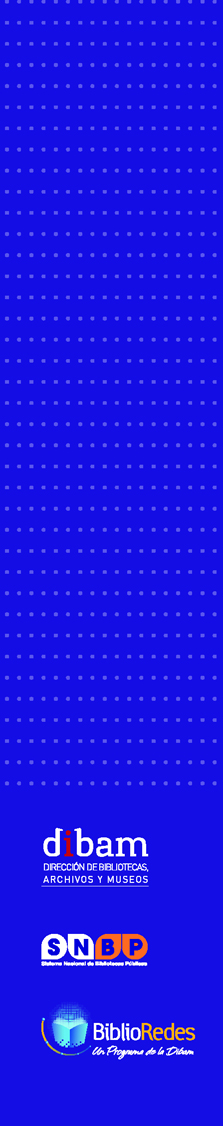 Redes Sociales y Web 2.0
2. De la WEB 1.0 a la WEB 2.0
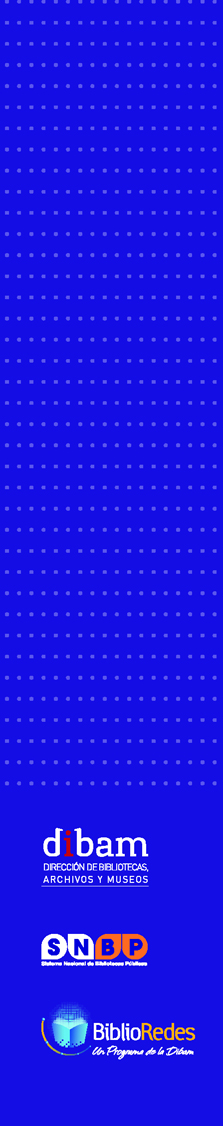 Redes Sociales y Web 2.0
3. La Interacción como protagonista en la WEB 2.0

Uso de las redes sociales como herramienta fundamental de la WEB 2.0
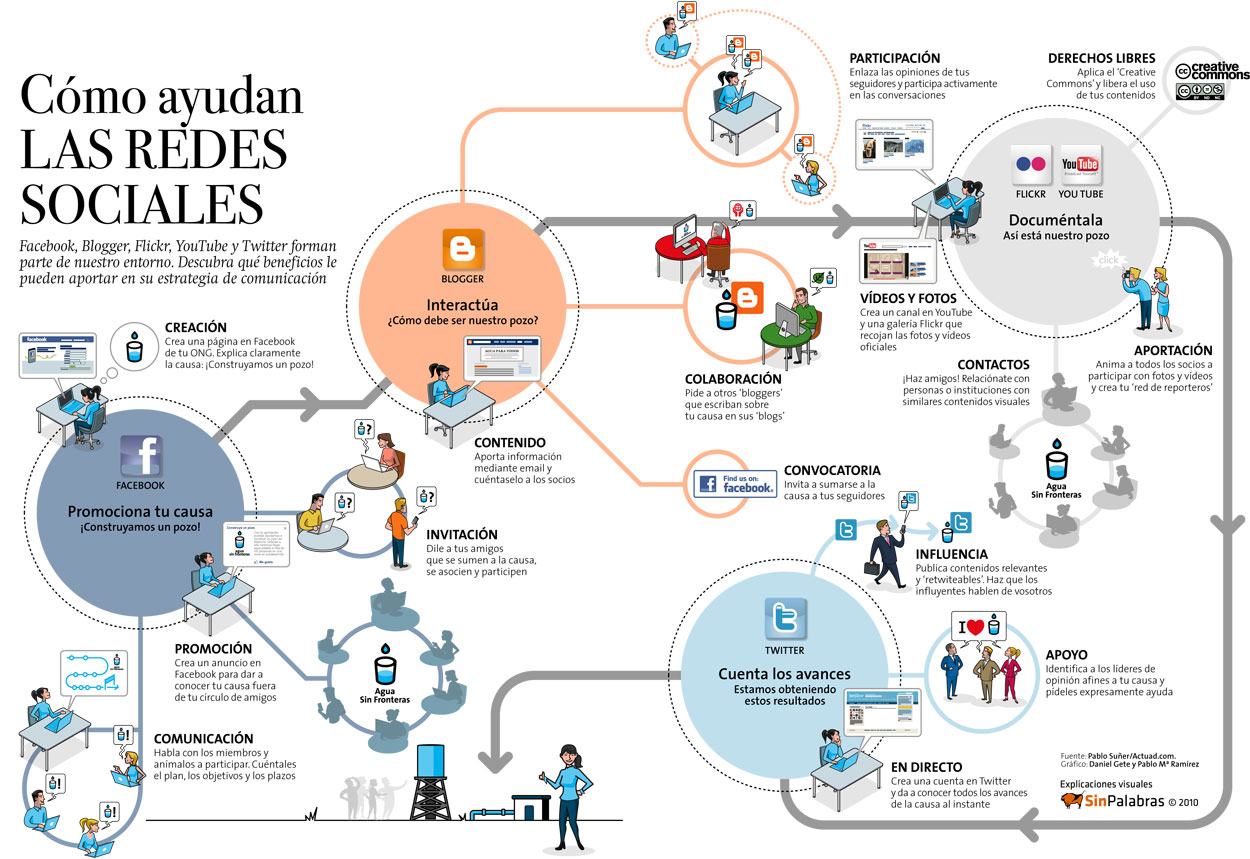 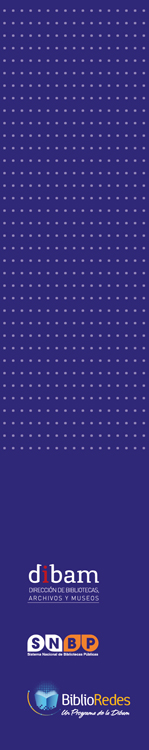 Redes Sociales y Web 2.0
4. El registro en la WEB 2.0


La importancia de la identificación y personalización: el registro como usuario en las herramientas de la WEB 2.0: 




Actividad práctica paso a paso: registrándonos en Gmail y Facebook: creación de una cuenta de usuario en Gmail y Facebook
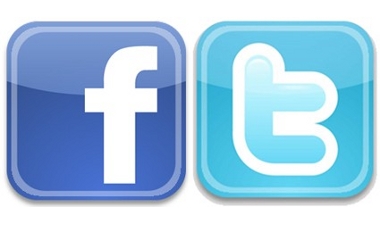 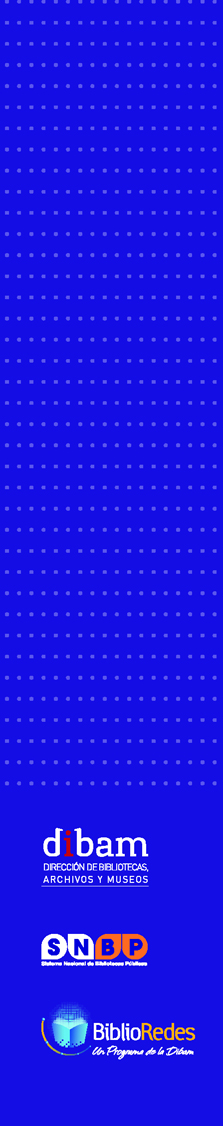 Redes Sociales y Web 2.0
Actividad práctica paso a paso: el registro en Gmail
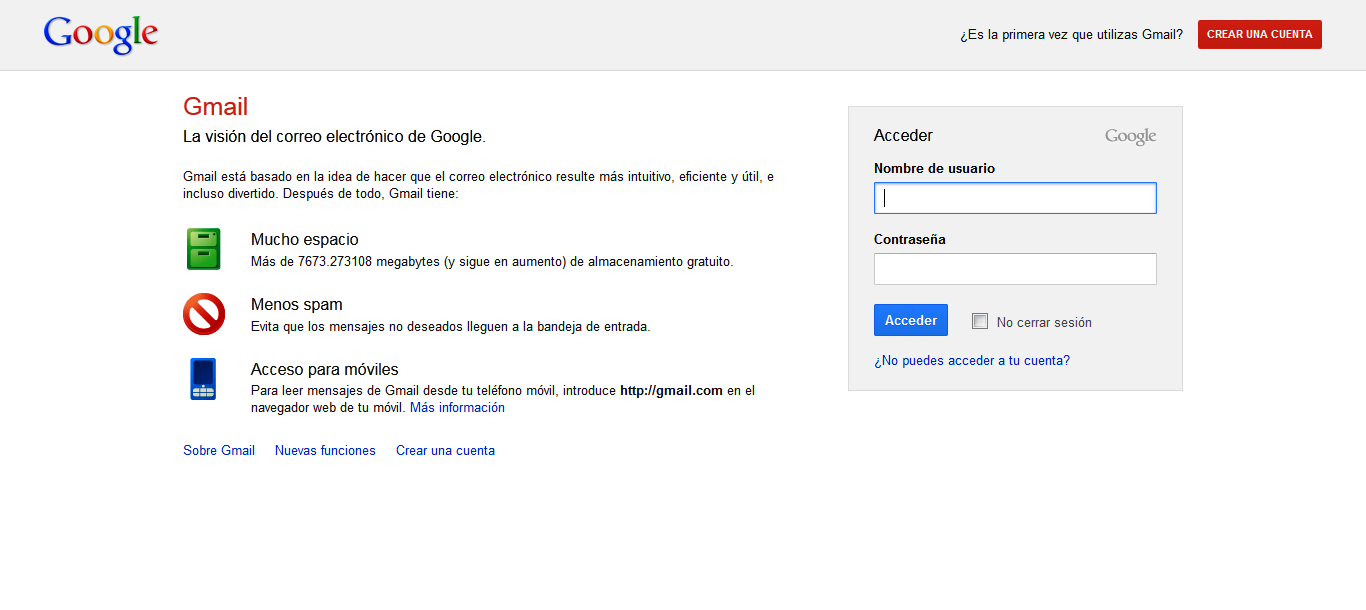 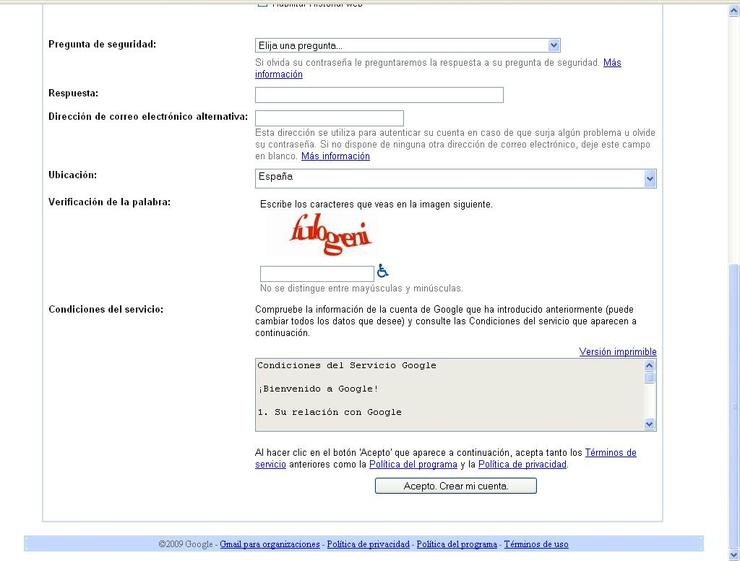 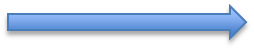 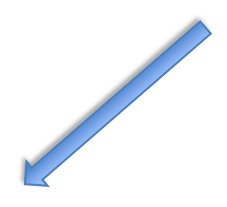 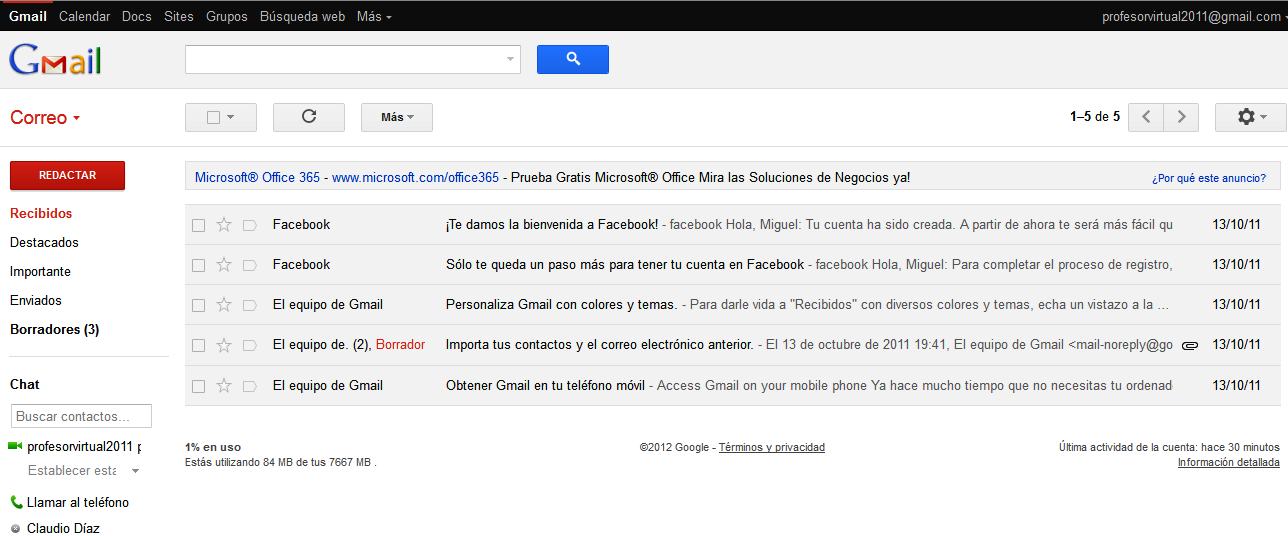 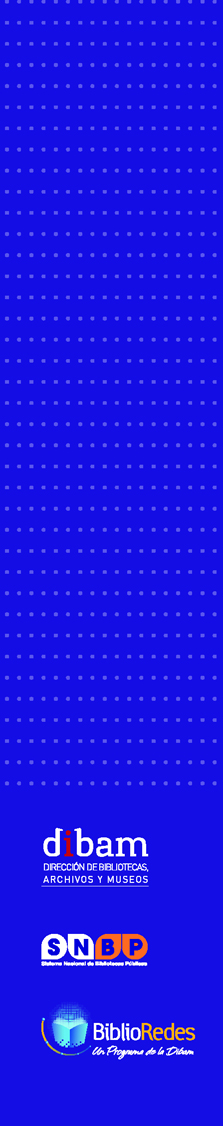 Redes Sociales y Web 2.0
Repasemos: ¿Cómo podemos registrarnos en Gmail?


Acceda a www.gmail.com
Complete el registro, incluyendo el campo de seguridad
Comience a utilizar su correo Gmail.
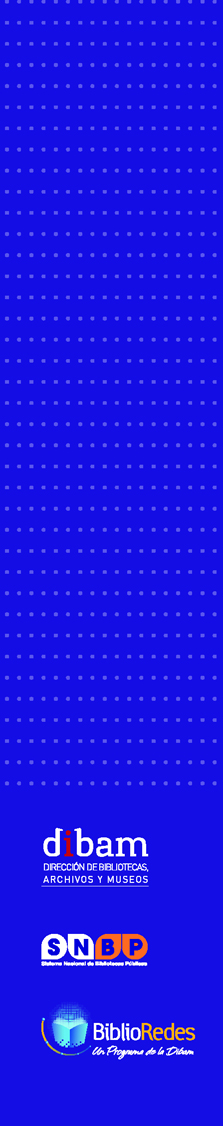 Redes Sociales y Web 2.0
Actividad práctica paso a paso: el registro en Facebook
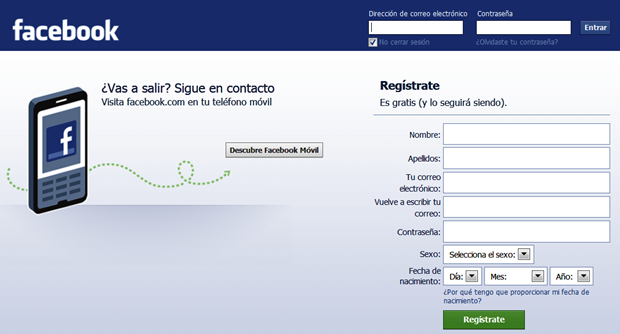 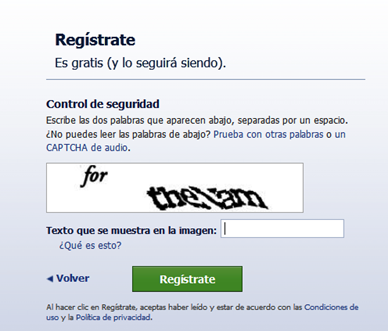 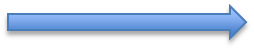 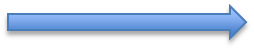 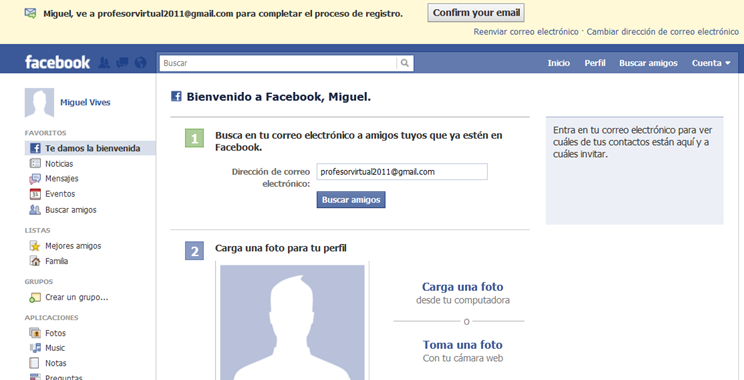 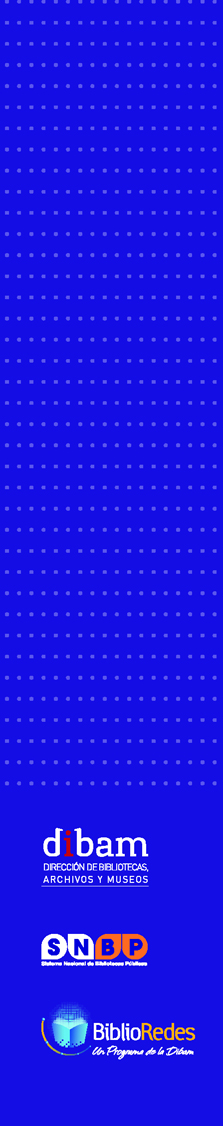 Redes Sociales y Web 2.0
Repasemos


Acceda a www.facebook.com
Complete el registro, incluyendo el campo de seguridad
Comience a utilizar Facebook.
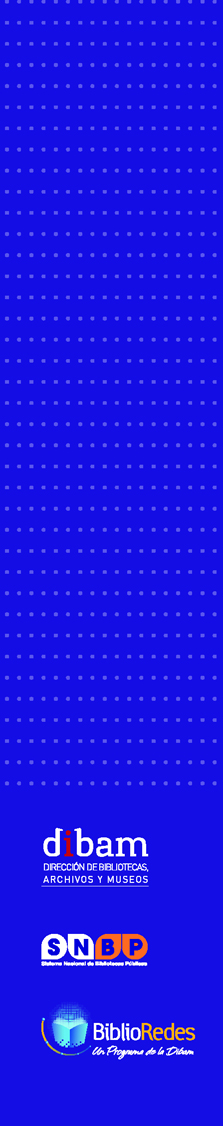 Redes Sociales y Web 2.0
El registro múltiple en Gmail y Facebook

Importancia del registro múltiple en diversas redes sociales, tales como Twitter y Youtube, con la misma cuenta de correo electrónico de Gmail.
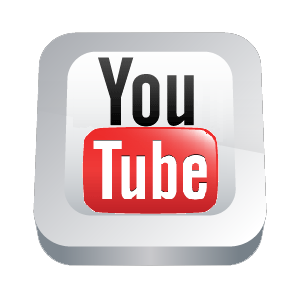 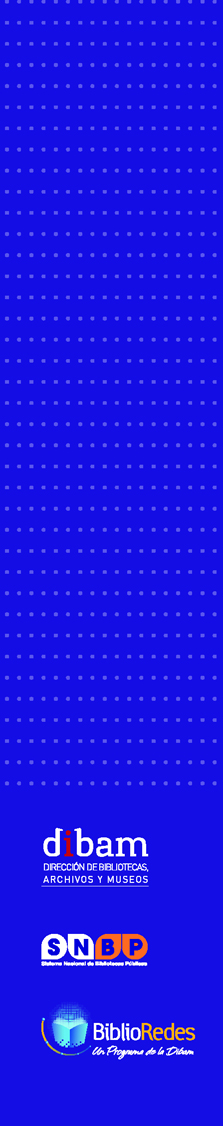 Redes Sociales y Web 2.0
5. Intercambiar y comunicar en la WEB 2.0


Los Blogs: importancia y creación de uno a modo de portafolio

¿Qué es un blog? Observemos el siguiente video


¿Qué es un Blog?
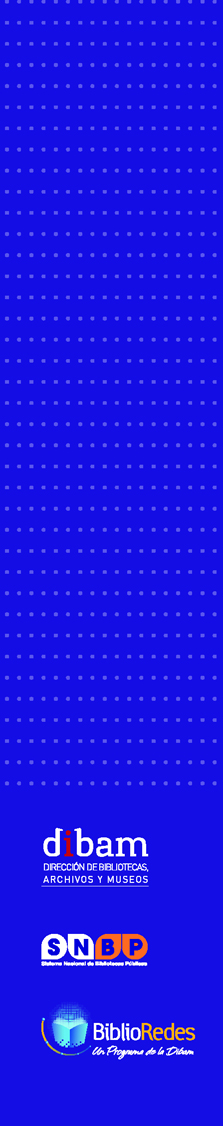 Redes Sociales y Web 2.0
Actividad práctica paso a paso: creando un Blog
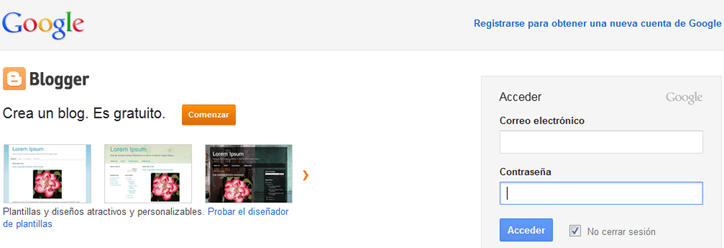 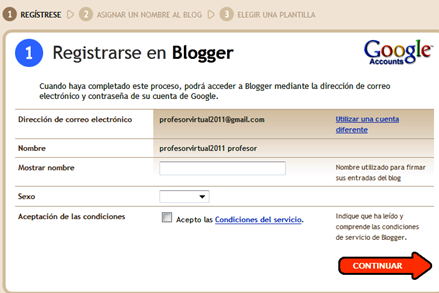 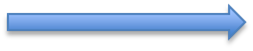 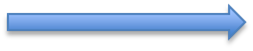 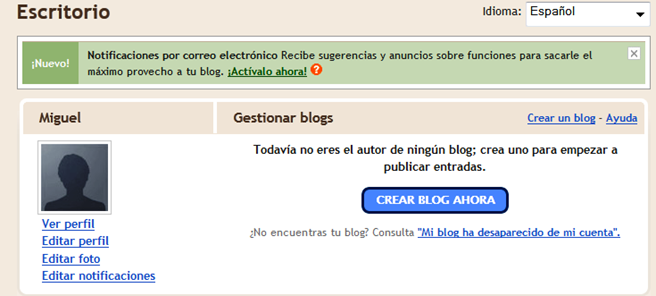 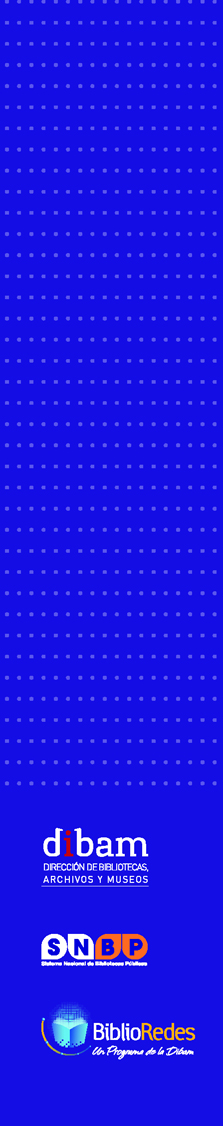 Redes Sociales y Web 2.0
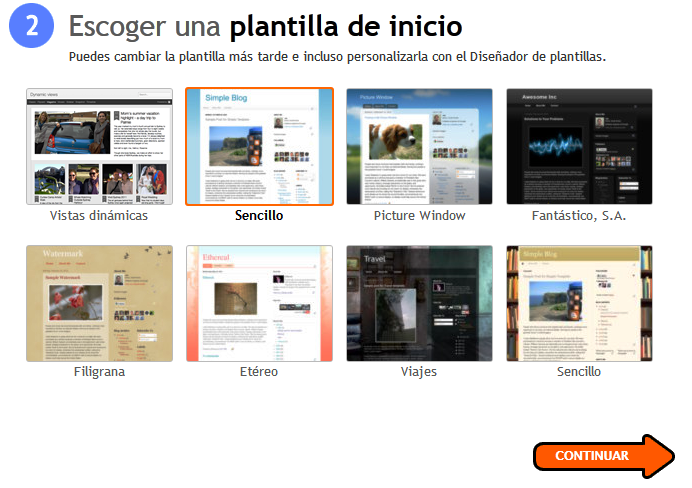 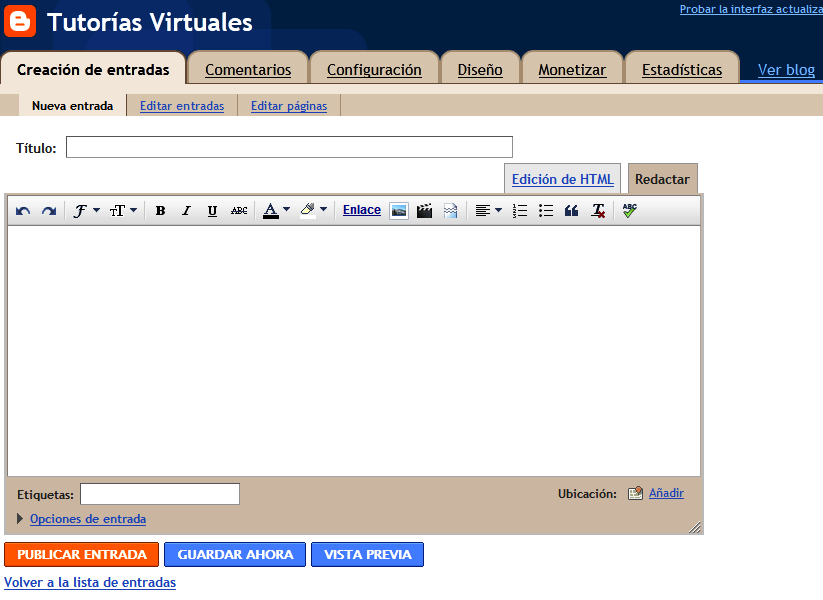 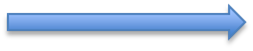 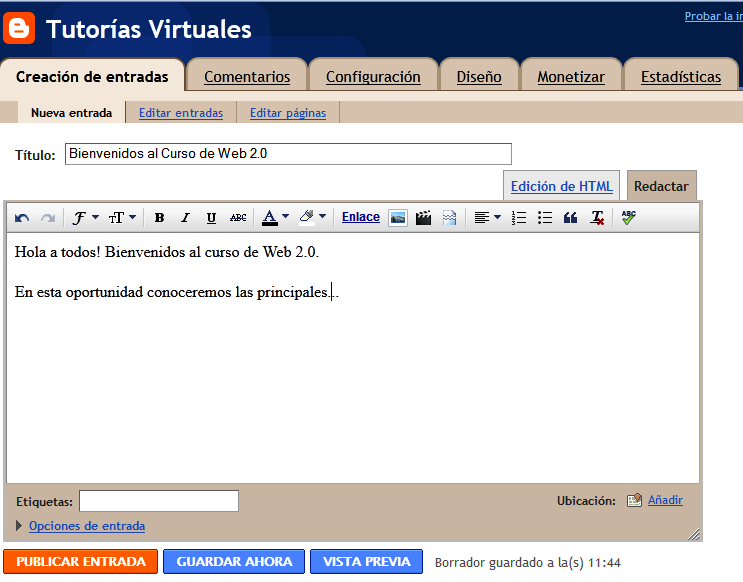 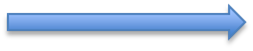 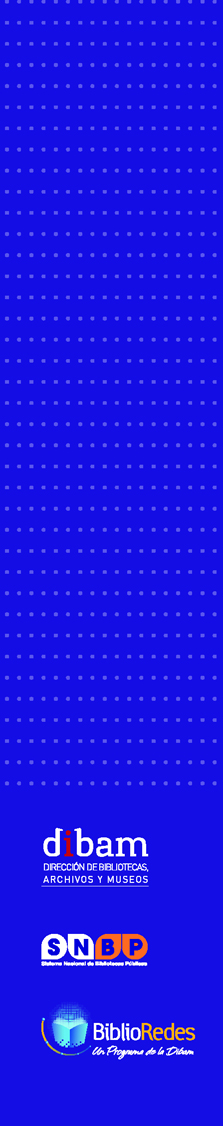 Redes Sociales y Web 2.0
Actividad práctica paso a paso: insertando un video en Blog y Facebook

Insertando Video en Blog
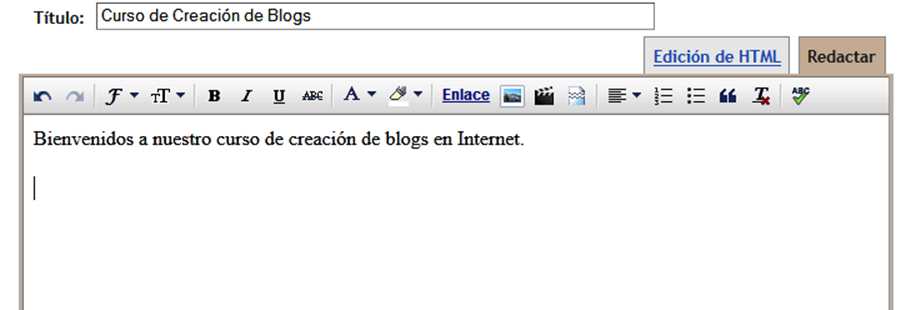 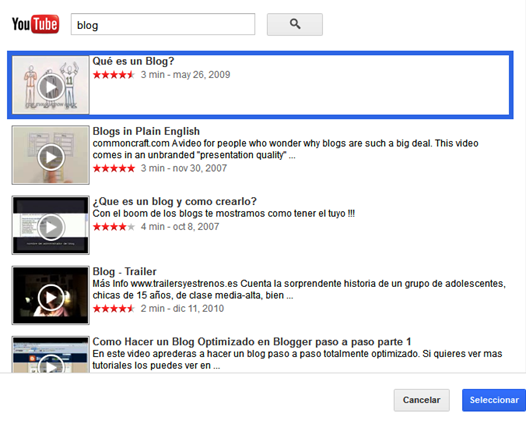 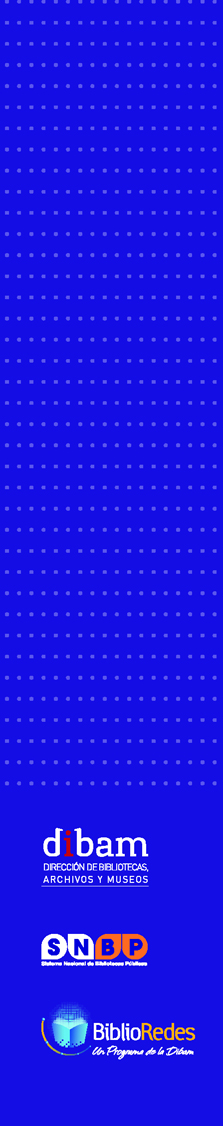 Redes Sociales y Web 2.0
Insertando Video en Facebook
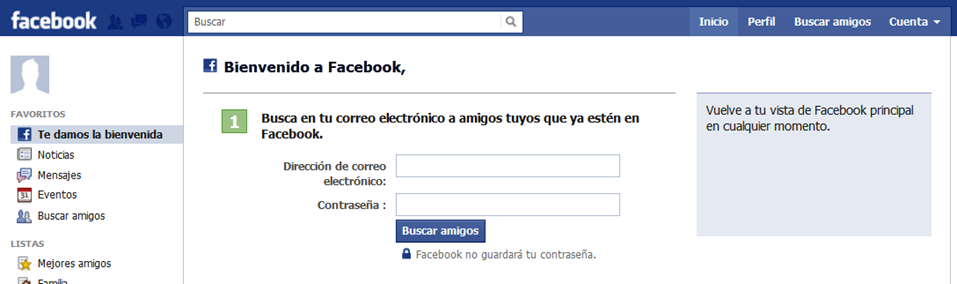 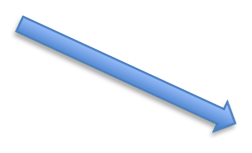 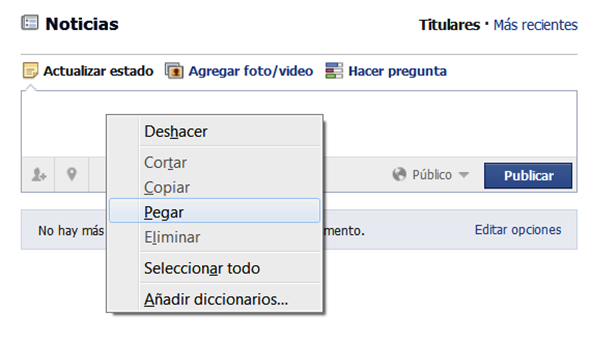 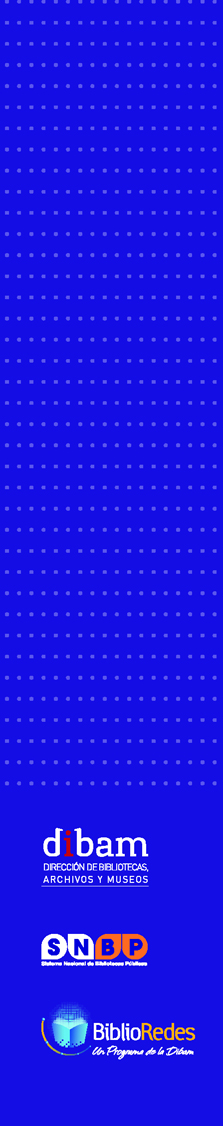 Redes Sociales y Web 2.0
Actividad de aprendizaje: crear un álbum de fotos en Facebook 

Ingrese a la página de Inicio
Haga clic en Foto/Video
Seleccione la opción Álbum de fotos y agregue imágenes.
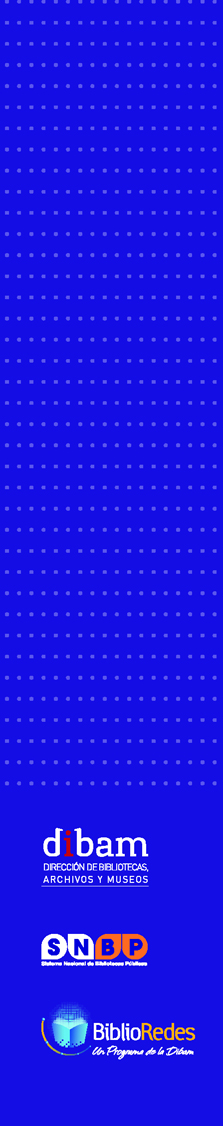 Redes Sociales y Web 2.0
6. Una red construida por todos


Las comunidades virtuales

Posibilidades educativas a distancia
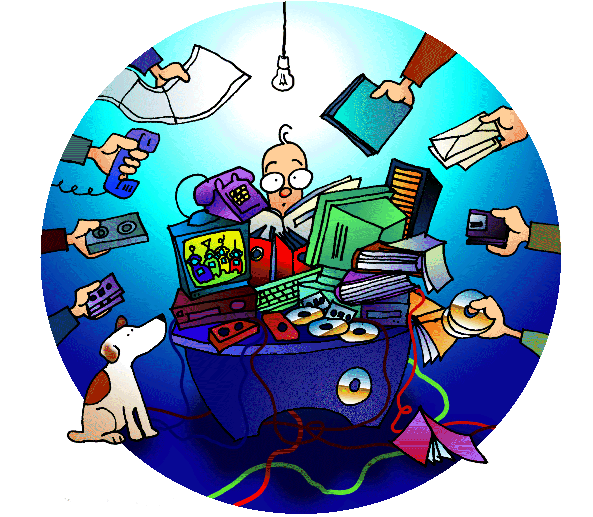 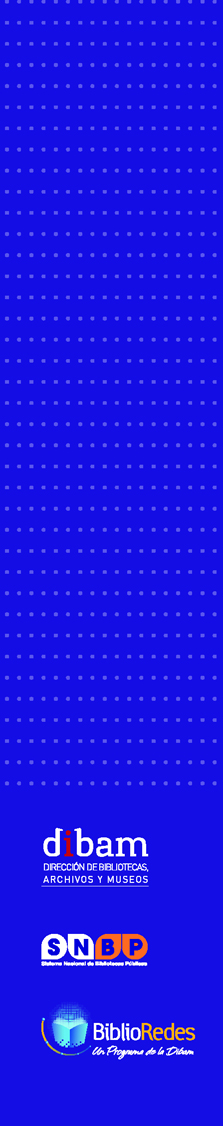 Redes Sociales y Web 2.0
Actividad de evaluación: 

Redacte y envíe un correo a un compañero del curso
Ingrese a la biografía de Facebook de algún compañero y escriba un mensaje
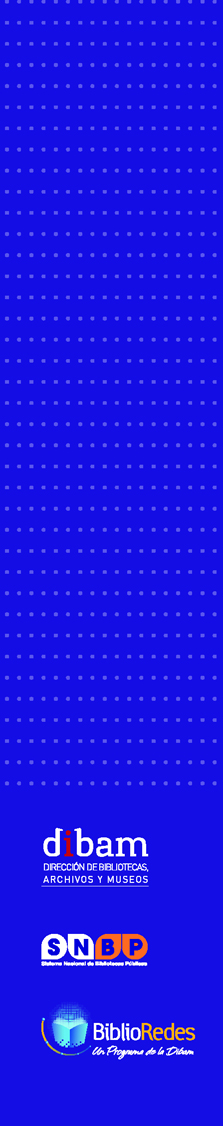 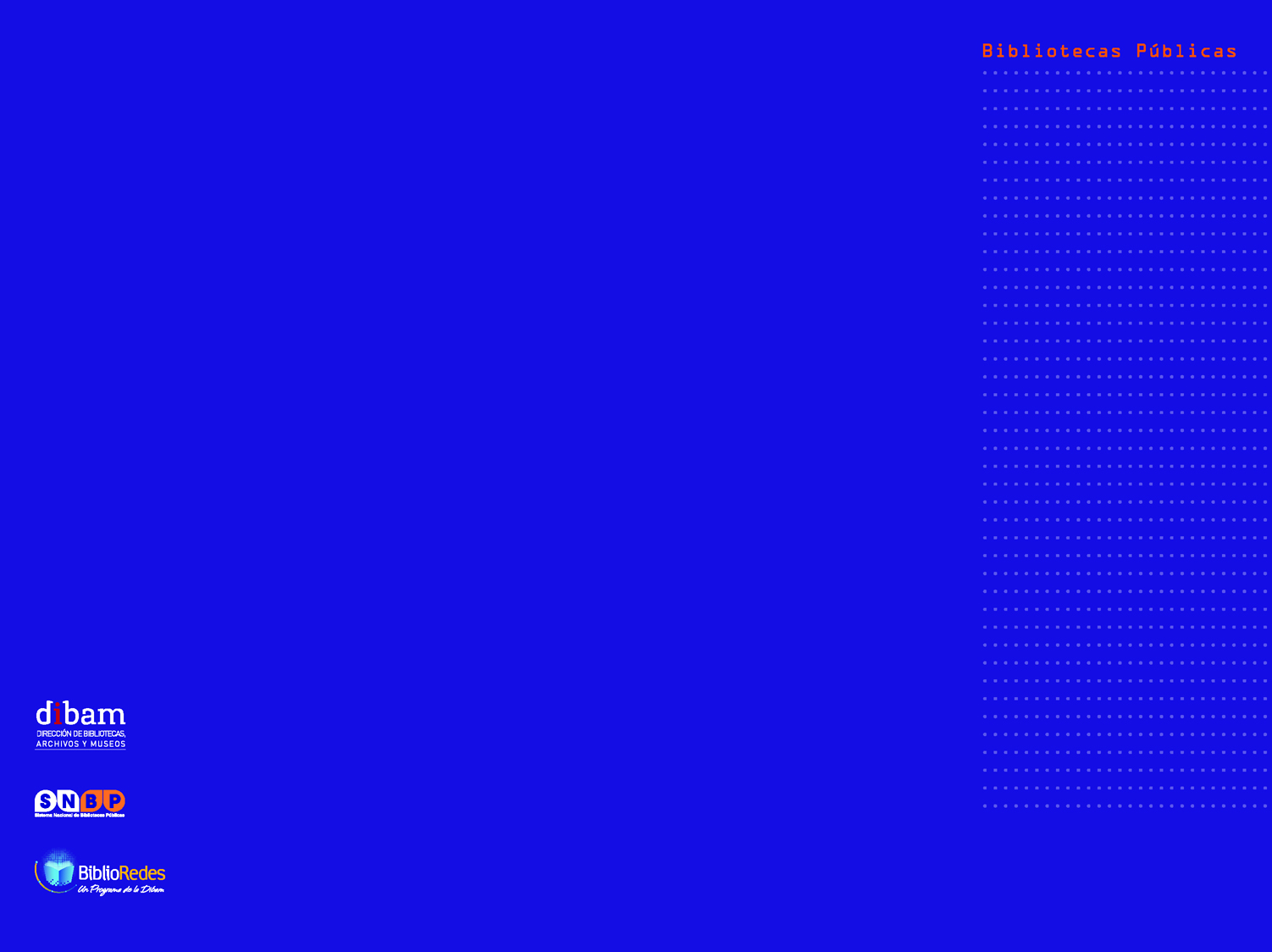